What is a Health Savings Account (HSA) ?
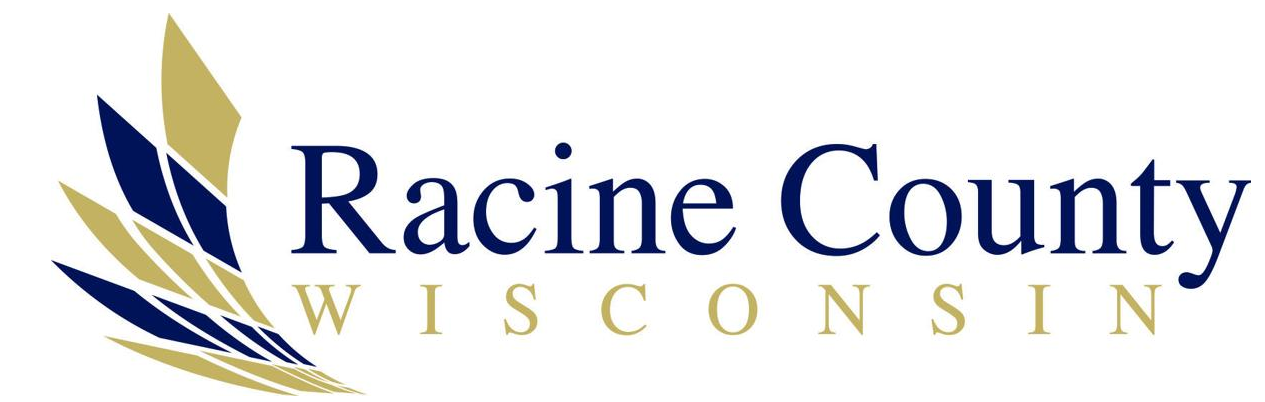 [Speaker Notes: The purpose of this presentation is to provide education on health savings accounts, or HSA’s.  Please note, this presentation is for informational purposes only and should not be considered tax advice or legal interpretation of the IRS guidelines.
Feel free to pause, rewind or jump to specific slides at any time by using the control buttons at the bottom of your screen]
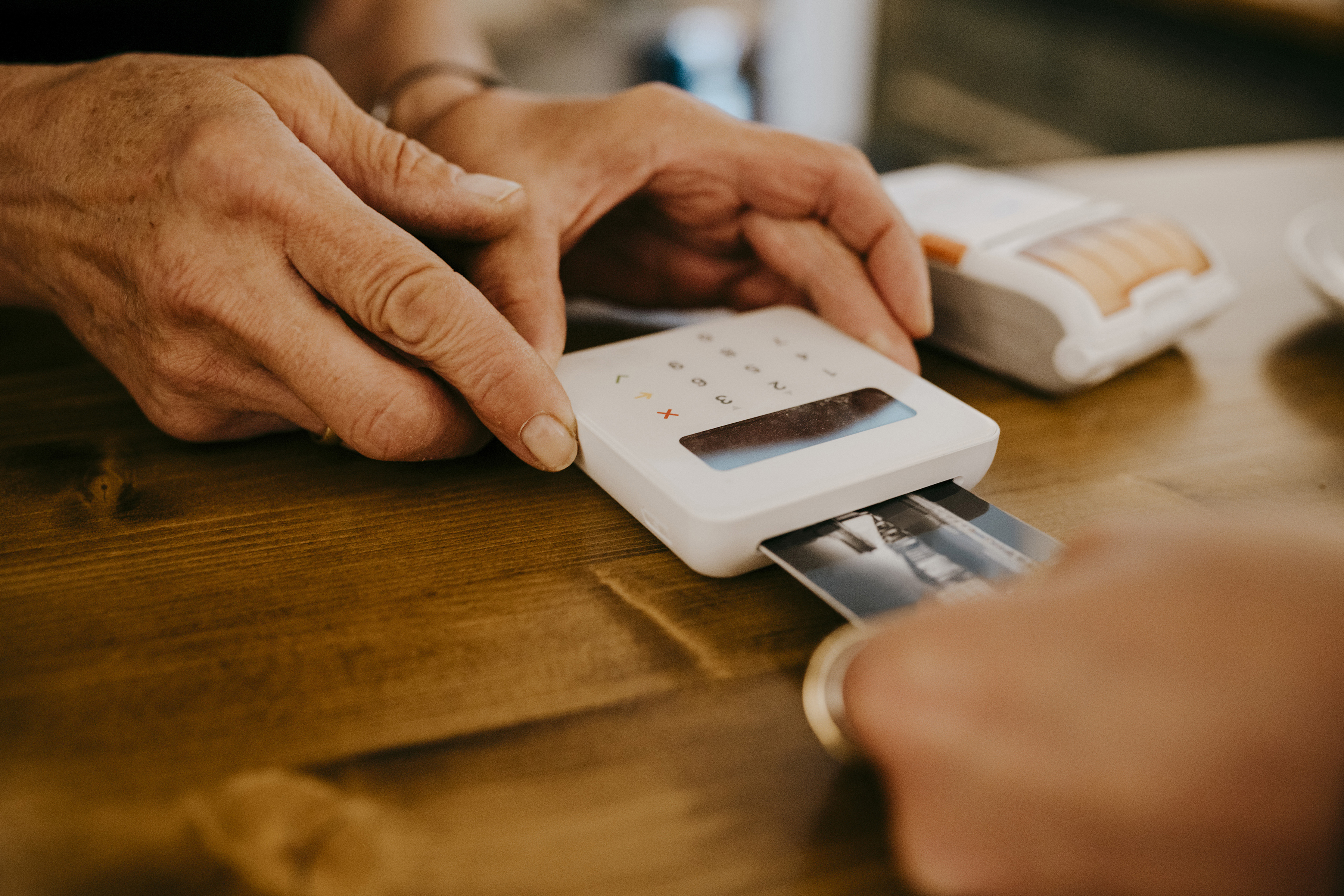 What is an HSA?
A health savings account is a true banking arrangement that is specifically intended to assist you in saving, tax free money, to cover your out of pocket medical, dental and vision expenses. 
Like your checking account, this banking arrangement provides you with easy access to your funds and would be subject to overdraft fees.
It must be used in conjunction with a qualified, high deductible health plan (HDHP)
You own the account, but both you and your employer can contribute to it
It is a tax advantaged account
Contributions, withdrawals and accruals are all tax free, as long as the funds are used for qualified expenses
[Speaker Notes: What is an HSA? A health savings account is a true banking arrangement that is intended to provide you an opportunity to save money, tax free, for your out of pocket medical, dental and vision expenses. Like your checking account, you will have easy access to your funds and will be subject to overdraft fees or other banking charges when applicable.
An HSA must be paired with a qualified high deductible health plan. 
The account is owned by you and both you and your employer are allowed to contribute tax free. Withdrawals are never taxed as long as the funds are used to pay for qualified expenses. If the account is interest or investment bearing any gains on your money is also tax free.]
Benefits of a Health Savings Account
Triple tax advantages means you save money on your out-of-pocket medical expenses
Funds roll over year to year, it is not a use it or lose it scenario
Funds can be used into retirement age
You own the account and take it with you even if you leave your employer
Lower monthly medical insurance premiums than traditional plans
[Speaker Notes: Some of the benefits of an HSA include: the triple tax advantage that helps you save money and the fact that the funds roll over year to year. It is not a use it or lose it scenario. You are also allowed to utilize your HSA into retirement. Since you own the account, you take it with you even if you leave the employer. In this scenario, You can forever continue to use the money for qualified medical expenses but will not be able to put new money into the account unless you are enrolled in a high deductible health plan at your new place of employment.
Enrolling in a high deductible health plan, or HDHP, also offers a lower monthly medical insurance premium cost share compared traditional plans.
The money goes into your account tax free, grows tax free and distributes tax free for qualified expenses.]
Sample Tax Savings
Assumptions:
I elect $4000 to be taken out of my paycheck, tax free, over the course of the year
I’m in a 22% federal tax bracket and 5% state (will vary by individual), I would save $1080 in taxes
If I did not have an HSA, I would pay an additional $1080 to the government leaving me with $2920 to pay for my out-of-pocket expenses instead of $4000, giving me more buying power
[Speaker Notes: Here is a sample situation to show you how pre-taxing your HSA contribution can benefit you and your family. Let’s say you have $4000 to set aside annually for your family’s expenses.
Based on your income, you pay 22% in federal taxes and 5% on state.
If you used your HSA to set aside money for your health expenses, you would have saved $1080 in taxes under this example. Giving you more buying power of the full $4000 versus only $2920. 
As you can see, our money goes further by using the HSA !]
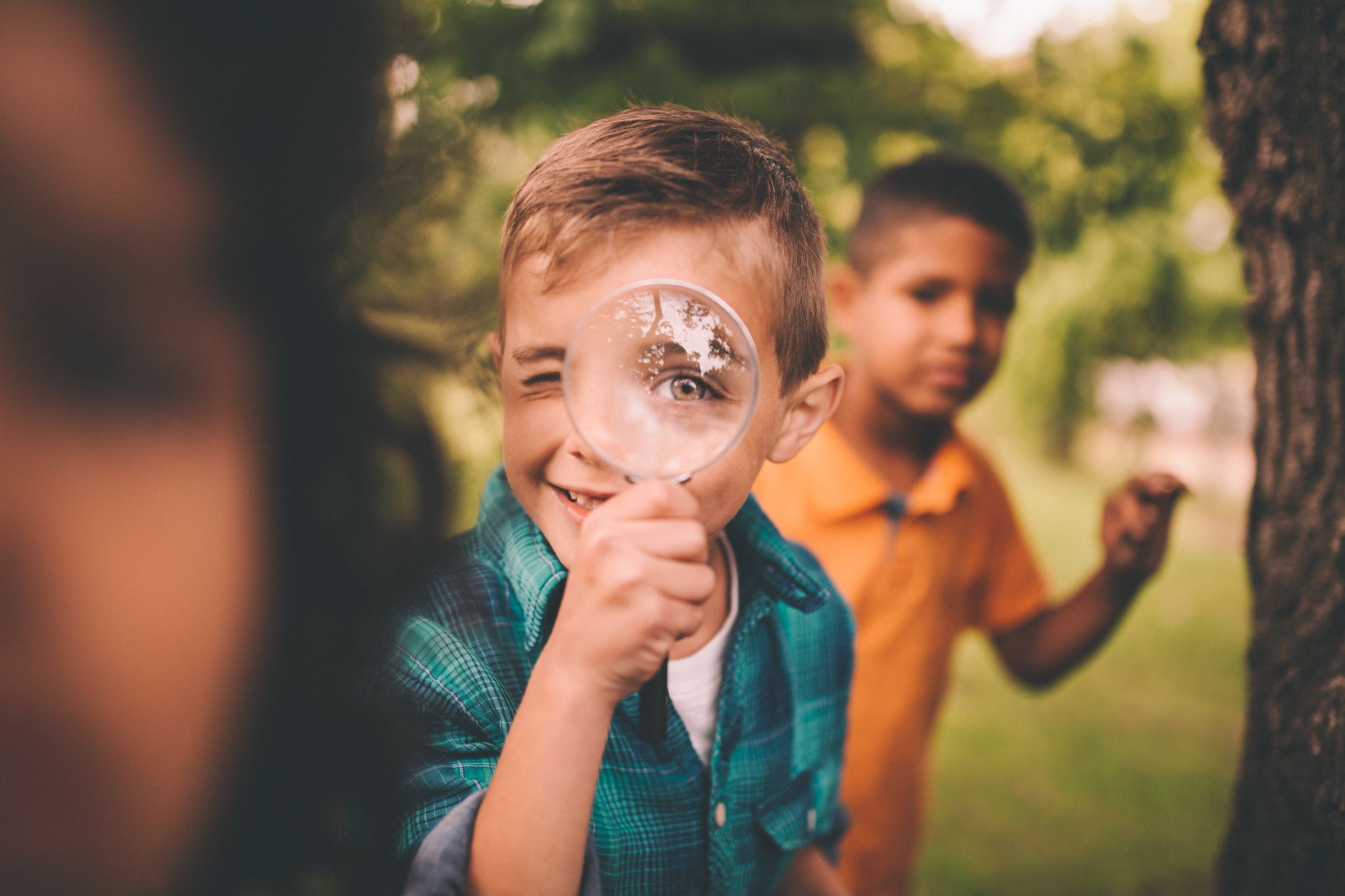 Who is Eligible for an HSA?
Anyone who is:
Covered by a qualified, high deductible health plan (HDHP)
Not enrolled in (ANY) Medicare
Not enrolled in other insurance
Note: “Other” insurance does not include: specific disease/illness policies, accident, disability, dental, vision or long-term care coverage
Not claimed on someone else’s tax return as a dependent
An individual is not eligible to make HSA contributions for a month if he or she has received medical benefits from the VA at any time during the previous three months, other than benefits for preventive care or permitted coverage
[Speaker Notes: Now we will review who is eligible to open a health savings account.
First and foremost, You must be enrolled in a qualified high deductible plan, 
You also cannot  be enrolled in Medicare or other insurance and not claimed as a dependent on someone else’s tax return.
An individual is not eligible to make HSA contributions for a month if he or she has received medical benefits from the VA at any time during the previous three months, other than benefits for preventive care or permitted coverage]
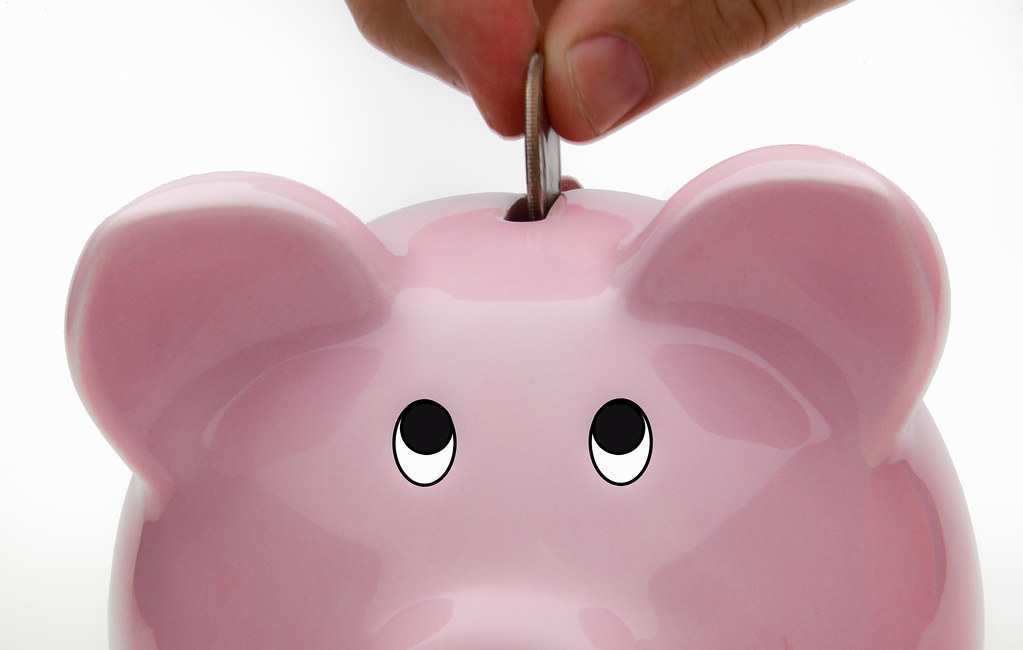 HSA Contribution Limits
Annual contribution limits are set by the IRS, not your employer, each year because of the tax benefits. It based off of how you are enrolled in the medical plan
If you are enrolled as “single” you can only contribute to the single limit, even if you have a family 
Your deposits are done via payroll deduction, allowing for immediate tax savings
Your employer deposit is also completely tax free
The annual contribution limits are all inclusive of yours, your employer and/or any other family members who make deposits– it is your responsibility to ensure you do not go over the allowed amount
If you go over the amount allowed by the IRS you can be charged a 6% monetary penalty for the amount you went over
If you are entering into the medical plan mid-year, you are limited to a pro-rated amount based on when you enrolled 
The 2025 annual contribution limit is:
Single: $4300
Family: $8550 (family is defined as you plus 1 or more members)
Those aged 55 or older are allowed an additional $1000 on top of the annual contribution limit for that year
As noted previously, you own the account and take it with you when you leave employment and can forever be used for qualified expenses; you cannot, however, contribute new money into the account unless you are enrolled into a HDHP
Note: If you delayed Medicare enrollment, your Part A will be backdated 6 months. You must cease deposits ahead of time or you will incur taxes and penalties
[Speaker Notes: Because of the tax savings, the annual, calendar year contribution limit is determined by the IRS, not your employer. The IRS issues two limits, one for single, one for family. Family is defined as you plus one or more members. Your contribution limit is dictated by how you are enrolled in the medical plan. For example, if you enroll as single but actually have a full family, you are still limited to the annual single contribution limit.
You get to choose the amount you would like to deposit on a pre-tax basis via payroll deduction. Your employer can also contribute. If your employer contributes that too  is completely tax free.
The annual limit is inclusive of all deposits, regardless of where they come from. It is your responsibility to ensure you do not go over the amount allowed. If you go over the amount allowed, the IRS can impose a 6% monetary penalty on the amount you went over.
If you enter into the HDHP mid-year, you will be restricted to a pro-rated contribution amount for that calendar year, based on when you enrolled. You also need to be mindful of contributing the full amount early on. You must be enrolled for 12 months in order to qualify.
For the account holder who is aged 55 or older, the IRS does allow an additional $1000 on top of the annual contribution limit for that year. This is known as the “catch up contribution”
As a reminder, you own this account, it is forever yours to use and manage as you see fit. You cannot, however, put new money into the account unless you are enrolled in an HDHP. The money will roll over year after year and is not a use is or lose it situation.]
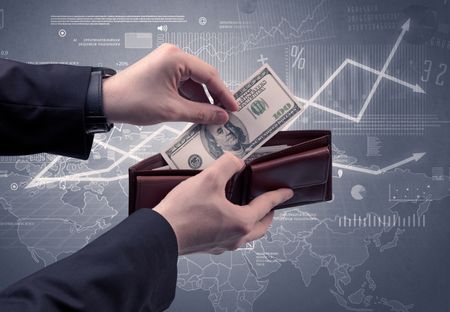 Health Savings Account Distribution Rules
Distributions/withdrawals are tax free if they are taken for qualified expenses
In addition to medical, dental and vision expenses, COBRA and Long-Term Care insurance premiums are also allowed as a qualified expense
Your HSA dollars can only be used for expenses that were incurred on or after you enrolled in the qualified medical plan
Qualified HSA distributions can be used for:
The account holder (person covered by the HDHP)
Your spouse (even if not enrolled in the HDHP)
Your IRS tax dependent children (even if not enrolled in the HDHP)
If you make a withdrawal for expenses that are not allowed by the IRS, you will be subject to a monetary penalty of 20% for the amount you withdrew in addition to income taxes
[Speaker Notes: When you use the money in your HSA, this is known as an HSA distribution. The IRS has rules about distributions as well. In the event you do not follow the IRS rules you will be subject to excise taxes and penalties. So it is important for you to understand and follow these rules.
Distributions must only be used for IRS qualified expenses. And those expenses must have been incurred on or after the date you enrolled in the high deductible health plan.
The IRS will allow you to use the funds on the following people: the account holder who is enrolled in the qualified health plan, the spouse of the account holder and any of the IRS tax dependents of the account holder. 
The account holder is the only one required to be enrolled in the HDHP. But remember, your contribution limit is restricted by how you are enrolled in that qualified health plan. So if you deplete your account on your family members, and you have already maximized the annual single contribution, you will not be able to put more money in for that calendar year.]
HSA Distributions After Enrolled Medicare
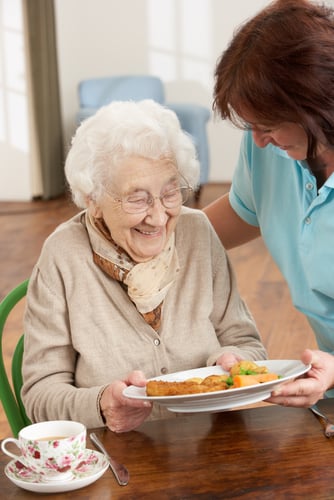 HSA money can forever be used for qualified expenses, tax free, regardless of age, HDHP or Medicare enrollment
HSA dollars can also be used for retirement income, with no penalty, but you will have to pay normal income taxes at your current bracket
Select insurance premiums can be paid using your HSA:
Long Term Care
Medicare B
Medicare D
Medicare Advantage
Medicare gap or supplemental coverage is NOT allowed, however, by the IRS, Any purchase of “private” insurance, including an employer sponsored plan in retirement, is also NOT allowed
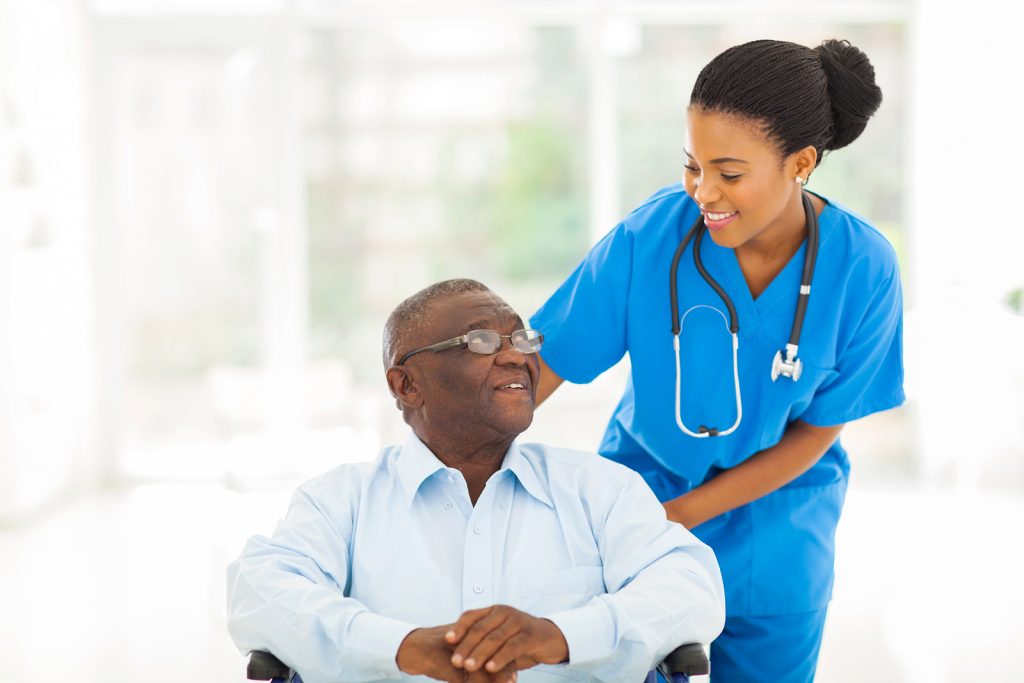 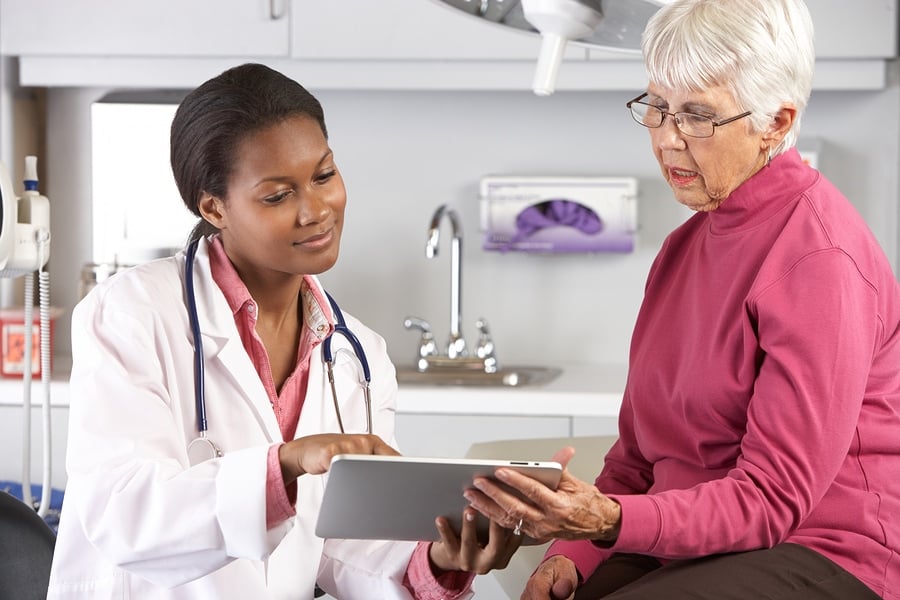 Note: If you delayed Medicare enrollment, your Part A will be backdated 6 months. You must cease deposits ahead of time or incur taxes and penalties
[Speaker Notes: Once you turn age 65 HSA funds can be used on non-qualified expenses, but will be subject to normal income taxes without penalties.
As we age, it is normal for our medical expenses to increase. Your HSA can continue to be used for medical, dental and vision expenses completely tax free.
You are also allowed to use the HSA to pay for long term care insurance, or Medicare B, D or Advantage premiums. You cannot, however, use the funds to pay for Medicare supplement or gap insurance policies. You are also not able to use the funds to pay for any employer sponsored retirement health plans.]
Qualified Expenses For Tax Free HSA Withdrawals
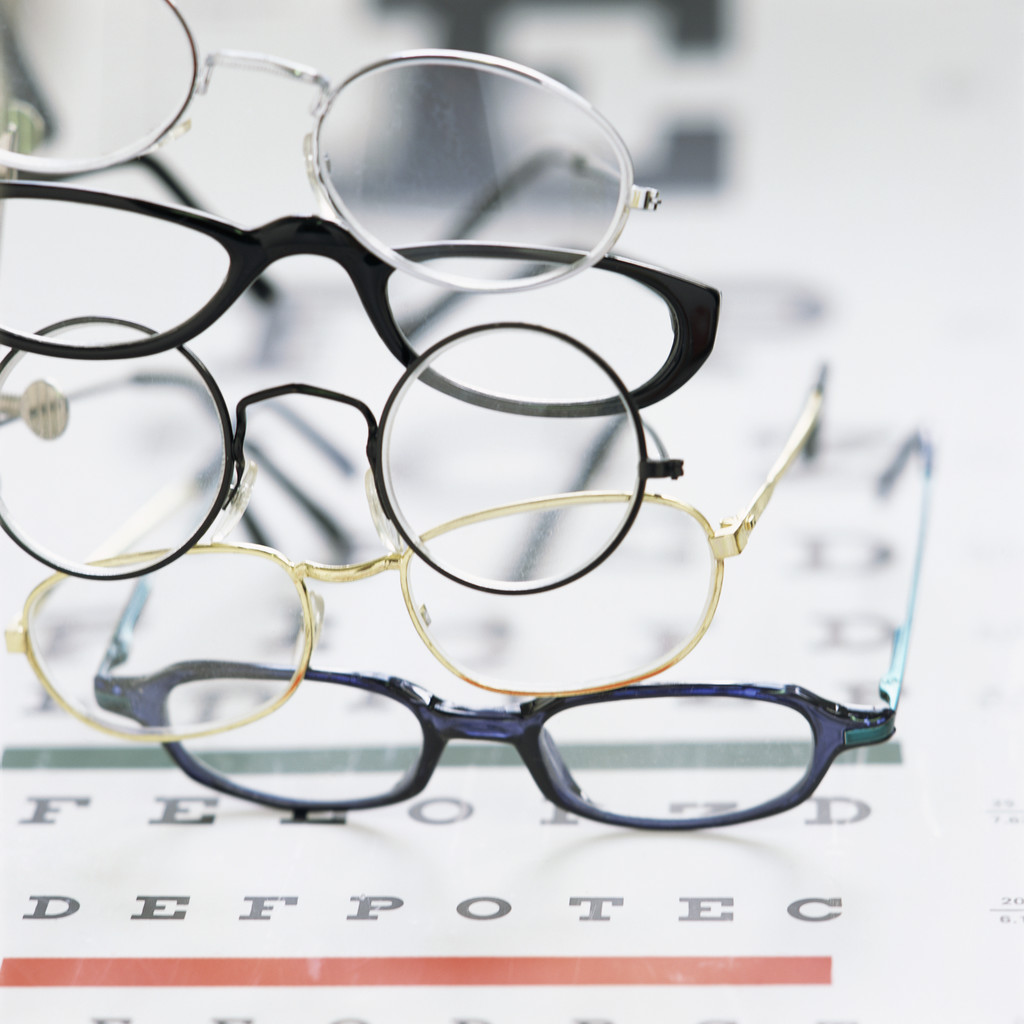 The IRS makes the determination on what is “qualified” in order to reap the tax benefits
IRS Section 213(d) outlines a detailed list
In general, expenses must be used to diagnose, treat or prevent a physical or mental disease, illness or ailment in relation to the body
Examples include:
Most medical care that is subject to your plan’s deductible, coinsurance or copayments. (Office visits, inpatient/outpatient hospital, x-rays, lab work etc.)
Prescription drugs
Limited over the counter drugs, as prescribed by a physician
Dental & vision services/hardware
Certain insurance premiums:
COBRA
Long Term Care
Medicare B & D
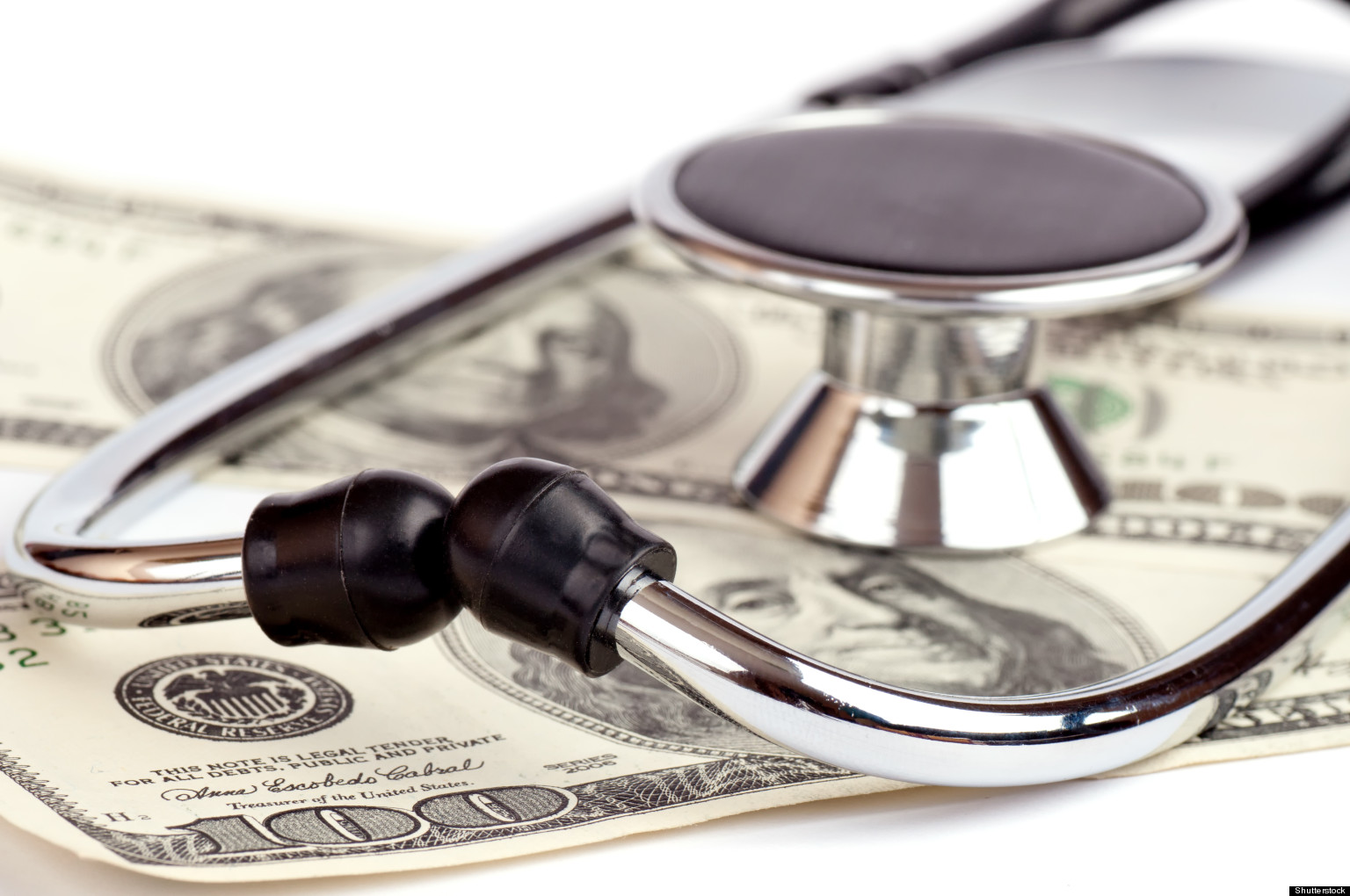 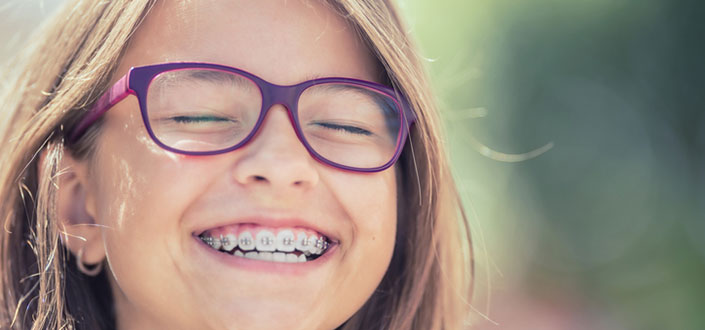 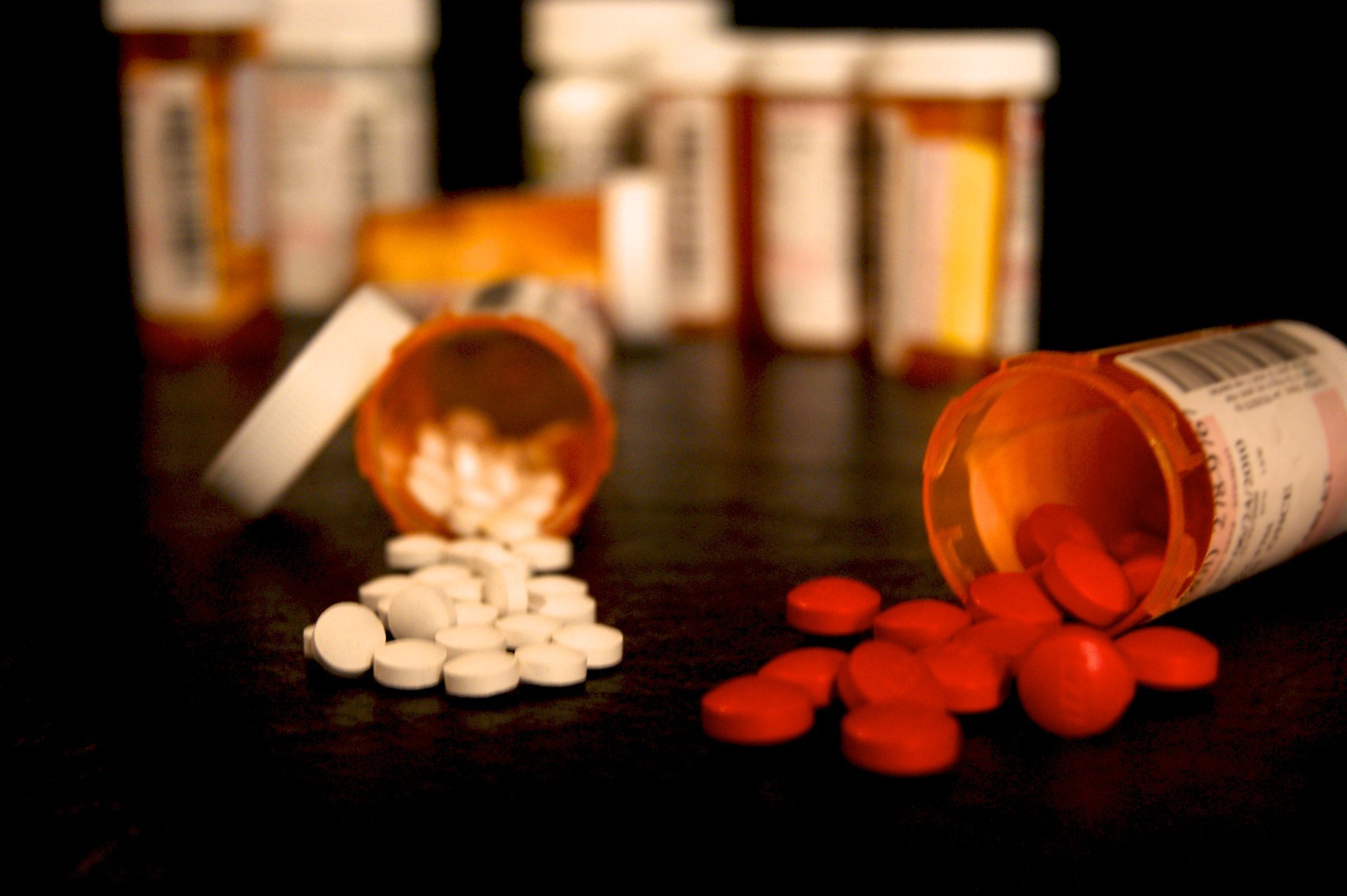 [Speaker Notes: As we mentioned earlier, the IRS dictates what qualified expenses are. These are also known as section 213(d) expenses and by general definition are those used to diagnose, treat or prevent a physical or mental disease, illness or ailment in relation to the body.
Some examples of qualified expenses are medical care that falls under your deductible like office visits, inpatient/outpatient hospital services, x-rays, lab work and prescriptions. It also includes things like eyeglasses and braces. The IRS also allows you to utilize the HSA funds for COBRA or long term care premiums.]
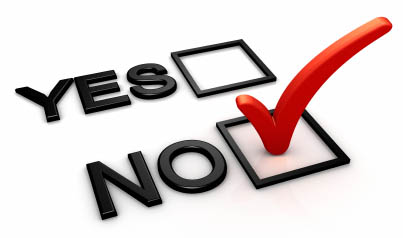 Examples of Ineligible Expenses
Those not allowed in IRS Section 213(d)
Private insurance premiums 
Expenses covered under another insurance plan
Cosmetic surgery or teeth whitening
Prescription drugs not approved by the FDA
Marriage counseling
Health club membership
Child or elder care
Tattoo removal
Home/auto maintenance
Toiletries
Utilizing your HSA funds for ineligible expenses, subjects you to income tax plus a 20% penalty for the amount you withdraw
[Speaker Notes: Here are some examples of ineligible expenses: 
private insurance premiums, expenses covered under another insurance plan, elective cosmetic surgery, child or elder care, everyday toiletries or auto miniatous. 
If you utilize your HSA for any expenses excluded under IRS 213(d), you will be subject to income taxes and a 20% penalty for the amount you withdrew.]
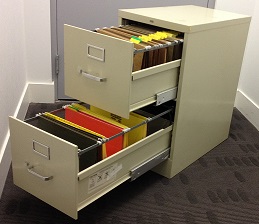 Recordkeeping
Whenever you use your HSA, you should keep your receipts and/or explanation of benefits (EOB) from the insurance company as proof of what you spent the money on
In the event of an audit, the IRS may request this documentation to verify that the dollars were spent on qualified expenses in order to avoid a penalty
 A bank statement would not suffice to demonstrate what the money was used for
It is suggested to keep a separate folder specific to your HSA expenses with your tax documents
The IRS will typically look back 3 years for an audit, but can request a longer period if a concern is identified, consult your tax advisor on their recommended best practice on how long you should keep this documentation
The bank will also send you a 1099-SA that will need to be filed along with your income taxes; it shows the annual contributions and distributions on your account in summary
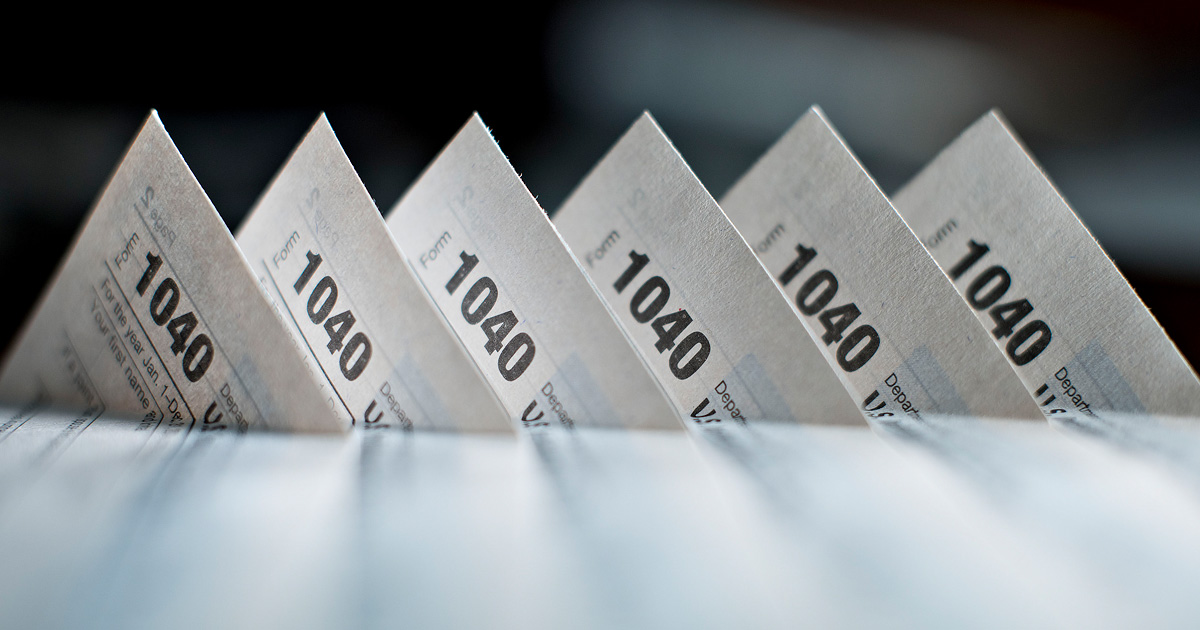 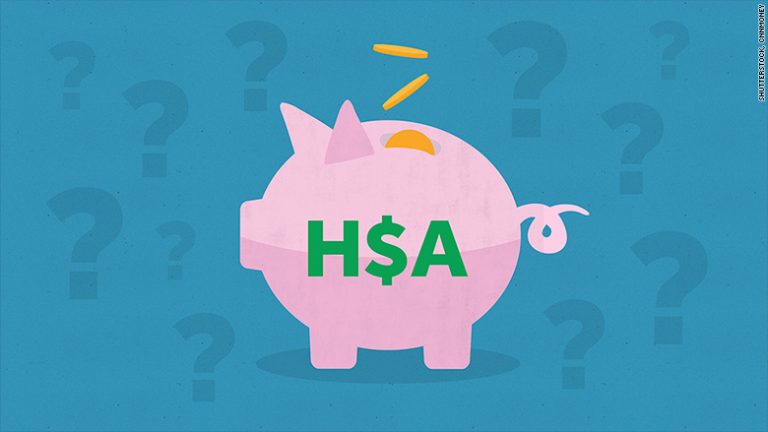 [Speaker Notes: IRS requires that every account holder be responsible for their own record keeping. Whenever you use your HAS funds you should keep your receipt or explanation of benefits from the insurance company.
In the event the IRS ever questions what you spent your money on you will need to provide proof. A bank statement will not suffice to demonstrate what the funds were used for.
 It is recommended you keep a separate folder specific to your HSA expenses with your tax documents. 
In addition, the bank will issue a 1099-SA summarizing the deposits and withdrawals that needs to accompany your tax return. It is best practice to hold on to your records for a minimum of 3 years. We recommend you consult your tax advisor as well.]
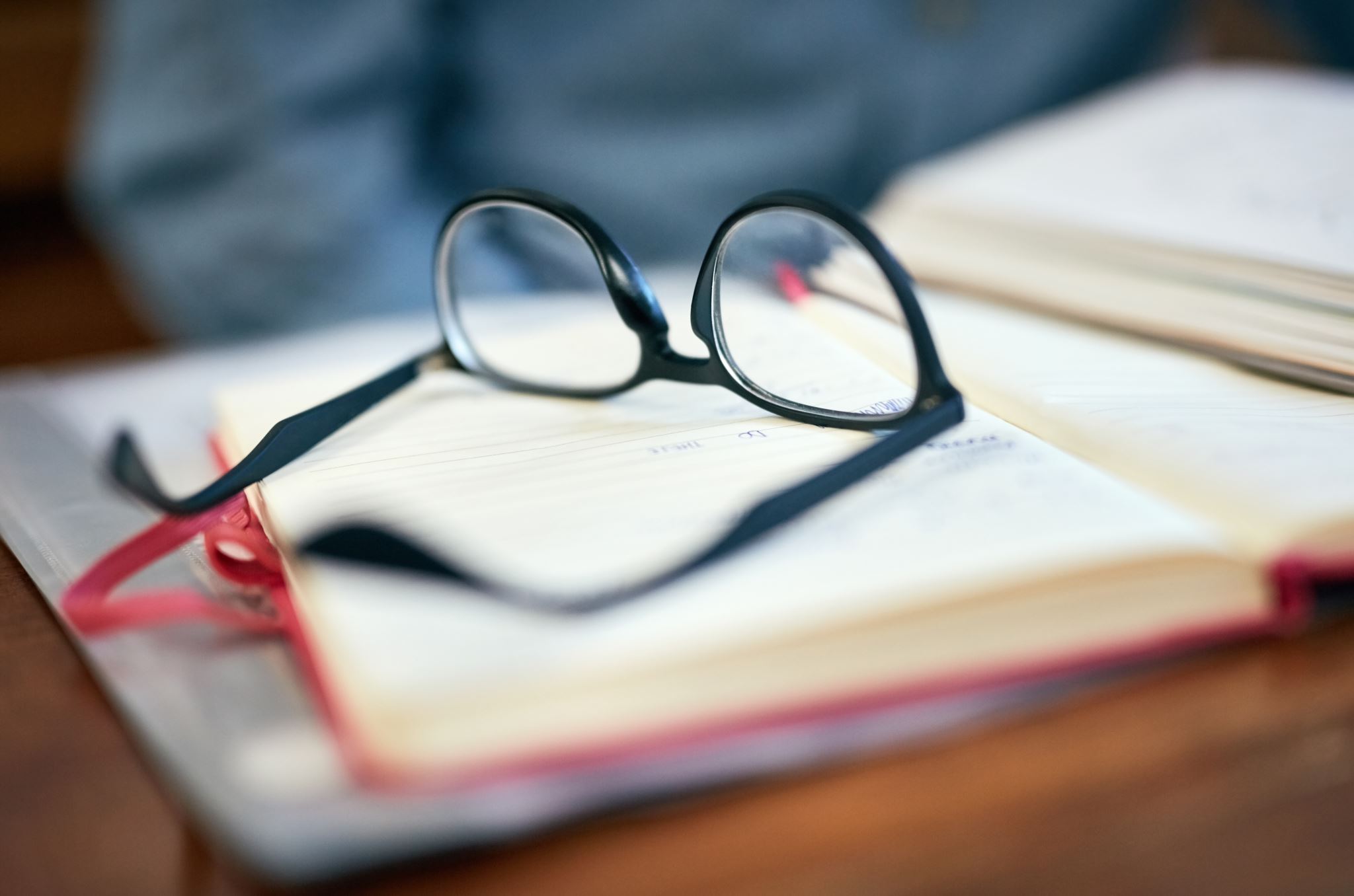 For Additional Resources / Guidance Go To: www.IRS.gov or consult your tax advisor
This presentation is to be used for informational purposes only and is not intended to replace the advice of a tax professional or a legal interpretation of the IRS regulations.
[Speaker Notes: Thank you for your time and attention. If you are in need of additional resources or guidance, IRS.gov is a great place to start. 
Your personal tax advisor should also be familiar with HSA’s to asset you further.]